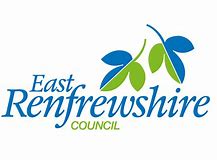 Stress and Anxiety:Building Resilience in You and Your Child
East Renfrewshire Psychological Service

Ainsley McGoldrick
Ailsa Darling

April 2018
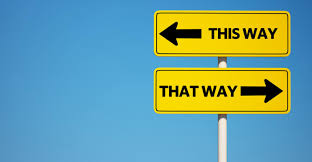 [Speaker Notes: AM

Choose a Different Path]
Session Outline – Choose a Different Path
Session 1
Psychoeducation - body and brain
Erosion of, and Nurturing, Resilience
Connecting with your emotional wellbeing
Session 2
Approaches for promoting positive emotional wellbeing:
Attention 
CBT
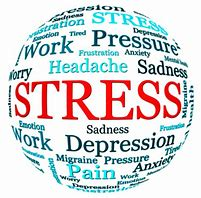 [Speaker Notes: AM]
Keep Calm and Get Excited!
“Before anxiety inducing tasks, the way we talk about our feelings influences how we feel, which dramatically influences subsequent performance.”

“I am excited”          opportunity mindset          

Wood Brooks
American Psychological Association (APA), 2013
Parents as Role Models
Your child takes cues from your behaviour 
They will learn how to respond to ambiguous situations or times of uncertainty 
All young people look for role models 
The way you tolerate stress is as important as the way we teach your child to cope with stress
Model ways to cope with stress 
Be explicit 
Normalise stress
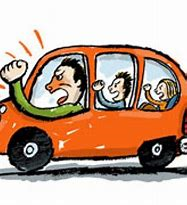 [Speaker Notes: AD]
Help Your Child by Helping Yourself:Understand Stress
Stress is a natural response that everyone experiences.
Stress is our unique reaction to a perceived threat
Due to the physical feelings associated with stress it is often misperceived as harmful – this perpetuates stress!!
In fact stress is a very healthy response which helps to protect us through the ‘fight or flight’ response
Triggers physiological reactions in body and 
    brain
Your body will tell you when you’re stressed
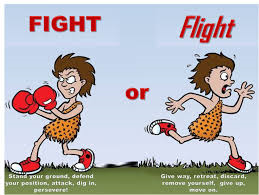 [Speaker Notes: AD

The human body responds to stressors by activating the nervous system and specific hormones. The hypothalamus signals the adrenal glands to produce more of the hormones adrenaline and cortisol and release them into the bloodstream. These hormones speed up heart rate, breathing rate, blood pressure, and metabolism. Blood vessels open wider to let more blood flow to large muscle groups, putting our muscles on alert. Pupils dilate to improve vision. The liver releases some of its stored glucose to increase the body's energy. And sweat is produced to cool the body. All of these physical changes prepare a person to react quickly and effectively to handle the pressure of the moment.
This natural reaction is known as the stress response. Working properly, the body's stress response enhances a person's ability to perform well under pressure. But the stress response can also cause problems when it overreacts or fails to turn off and reset itself properly.]
What is Stress anyway?
https://www.youtube.com/watch?v=jEHwB1PG_-Q
[Speaker Notes: AD]
Stress can help performance
[Speaker Notes: AD

Refer to work book…
Good Stress and Bad Stress
The stress response (also called the fight or flight response - caveman) is critical during emergency situations, such as when a driver has to slam on the brakes to avoid an accident.  It can also be activated in a milder form at a time when the pressure's on but there's no actual danger — like stepping up to take the foul shot that could win the game, getting ready to go to a big dance, or sitting down for a final exam.  A little of this stress can help keep you on your toes – it acts to increase the alertness of the mind so you are ready to rise to a challenge.  The nervous system quickly returns to its normal state, standing by to respond again when needed.  That is it can be good to be a little stressed in performance situations.
Longer Term Stressors
But stress doesn't always happen in response to things that are immediate or that are over quickly.  Ongoing or long-term events, like being bullied, moving to a new neighborhood or school, can cause stress, too.
Long-term stressful situations can produce a lasting, low-level stress that's hard on people. The nervous system senses continued pressure and may remain slightly activated and continue to pump out extra stress hormones over an extended period. This can wear out the body's reserves, leave a person feeling depleted or overwhelmed, weaken the body's immune system, and cause other problems.
A certain amount of stress is good for us.  It can  . .  . . 
But when we get too stressed our body uses up lots of energy and we can get tired quickly
This can get in the way of our thinking. It can help us to use relaxation to clam down and think. More blood flows to our brains and we can think more clearly. We’ll talk more about this later.]
What Happens in your Body and Brain?
The human body responds to stressors by activating the nervous system and producing more of the hormones adrenaline and cortisol. 

These hormones cause physical changes in the body and brain to occur in order to react quickly and effectively to handle the pressure of the moment. 

What do these hormones do to your body??
[Speaker Notes: AM]
What do these hormones do to our bodies?
They make your heart beat faster  to supply more blood to the muscles. 
The produce more sweat  to cool you down. 
They tense our muscles to get them ready for action. 
They make you take deeper and quicker breaths to supply more oxygen to your muscles. 
They shut down body functions that aren't needed at the time e.g. digestion.
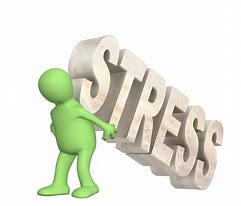 [Speaker Notes: AM]
What does stress feel like to you?
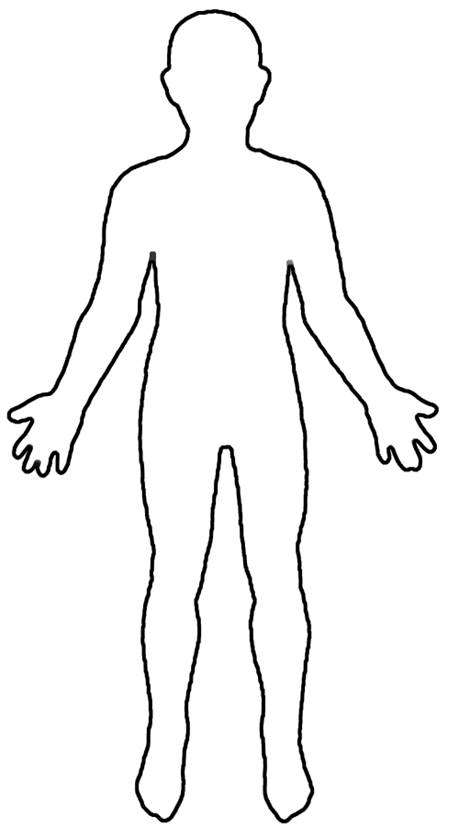 Understand your own body’s warning signs

Help your child to understand their warning signs

Talk to your child about what stress is, what is happening in their body, and why
[Speaker Notes: AM
Many young people don’t know what they are feeling when they are stressed, and it can be very frightening and overwhelming: They might think they are very ill or that they are having a heart attack.]
Common Physical signs of stress
Headaches
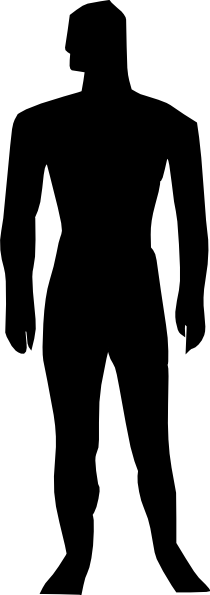 Stuttering/ tongue tied
Blushing/feeling hot
Racing heart
Muscle pain
Rapid shallow breathing
Butterflies/feeling sick/changes in appetite
Going to the toilet more or less
Sweating
Jelly legs
Feeling tense all over
Twitchy legs
[Speaker Notes: AM]
Helping Children understand stress
‘Thinking’ part of the brain – Upstairs brain 
Cerebral cortex 
Decision making, planning and organisation, problem solving, empathy and morality 
Slow to develop 

‘Emotional’ part of the brain – Downstairs brain   
Brain stem and limbic region
Breathing, digesting food and also controls emotions
Fight, flight, freeze – amygdala hijack 

Children need help to understand 
Physical symptoms of stress 
Why our brain reacts in this way
When the brain can be wrong
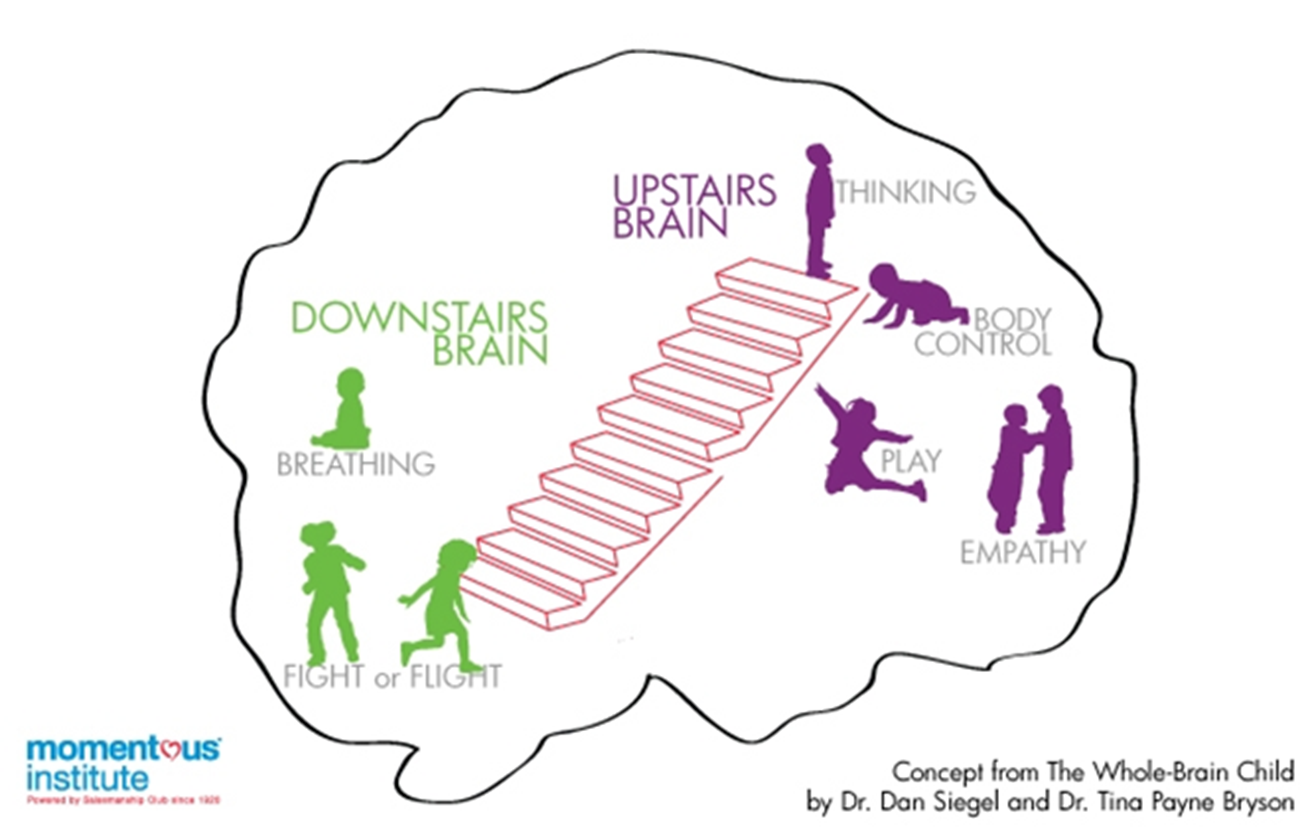 [Speaker Notes: AD

Notes…..helping children understand stress]
What Happens in your Brain?
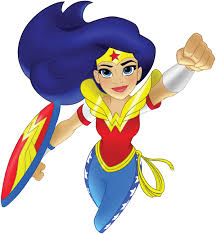 30%
[Speaker Notes: AD
The same hormones shut off the thinking part of your brain so you can make a quicker response and not be caught up in decision making!

Explaining it to kids – stress and anger makes your body work like a superhero but zaps brain power – reduction in intelligence of about 30%]
Downloadable script
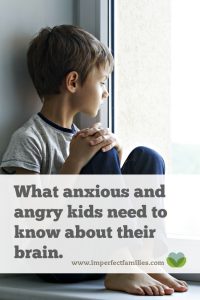 Can be adjusted to match your child’s developmental age 
Support to manage and understand their feelings
https://imperfectfamilies.com/what-anxious-and-angry-kids-need-to-know-about-their-brain/
What do we mean by  
resilience?
[Speaker Notes: AD]
[Speaker Notes: AD]
https://www.youtube.com/watch?v=ZbifXxy0mG0
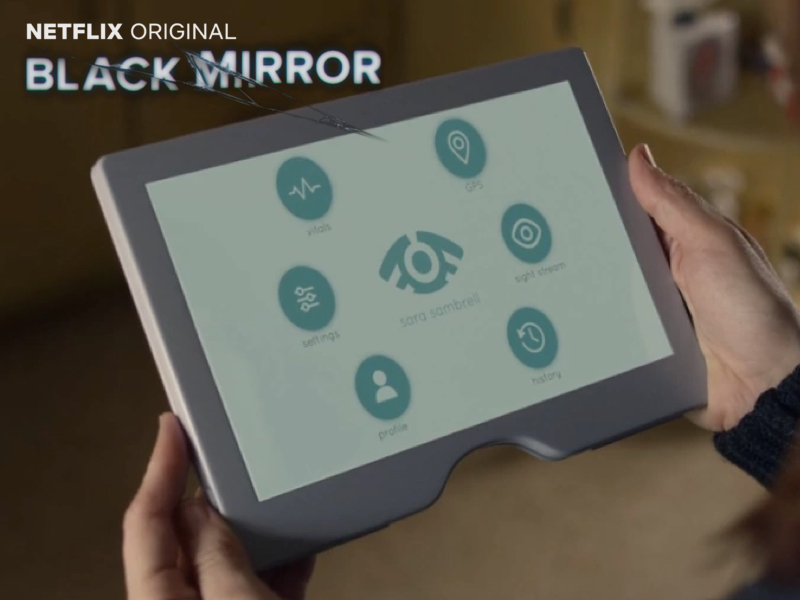 [Speaker Notes: 0.35- 5.30]
Support and Challenge
[Speaker Notes: AD

Black Mirror]
Why are children less resilient these days?
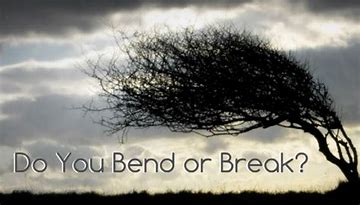 [Speaker Notes: AD]
The Erosion of Resilience
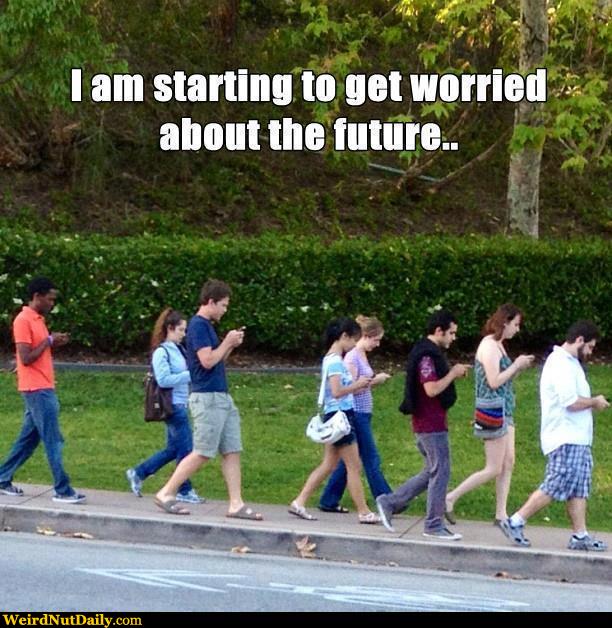 Social media

Celebrity culture 

Sense of entitlement/
    high expectations

The need to be perfect

Too much choice
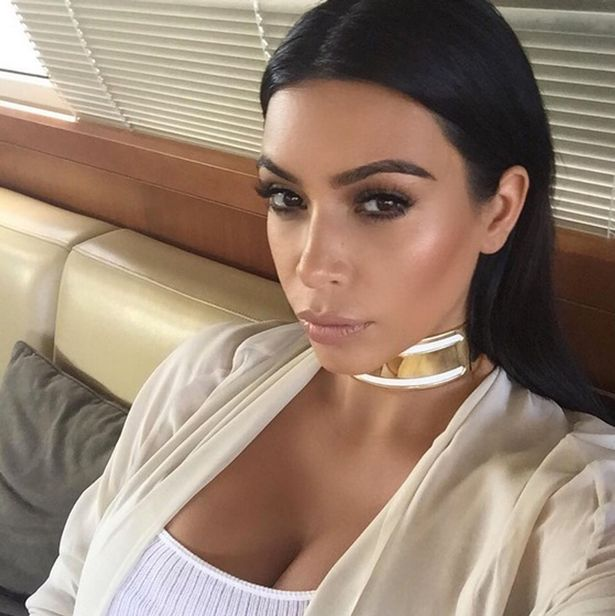 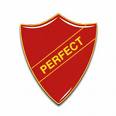 [Speaker Notes: AD

Celeb culture and entitlement
I want it all NOW
Our society makes people feel that they are entitled
Celebrity culture suggests success should be instant
This makes people think that effort and hard work are not important
This increases self-obsession and undermines resilience

Being perfect
Mass media encourages people to believe that they need to be perfect
This encourages us to feel inadequate and, again, exaggerates our inevitable problems and difficulties
This undermines resilience when the person sees that perfection is not attainable
Mass media encourages us to  compare ourselves with the rich and famous

So where did the comparing yourself with others come from? Carl Rogers believed that we arrive in the world with great potential and that gradually over time society gets us to define success in a number of ways. Then….if we don’t meet these ‘conditions of worth’ we feel unhappy. An exaggerated version of this is the media re size and the influence this has on young people…and the forever young syndrome


CHOICE
We now have more choice than ever
Paradoxically this make people

Not choose
Regret their choices
Feel depressed
Overwhelmed]
The Erosion of Resilience
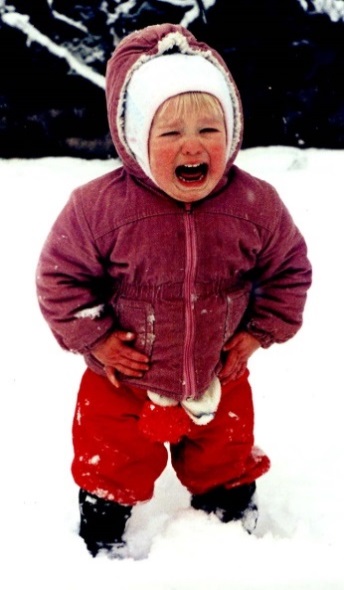 The cotton wool effect

The belief that negative emotions are wrong

Lack of understanding about the importance of negative feelings

Adult response to failure
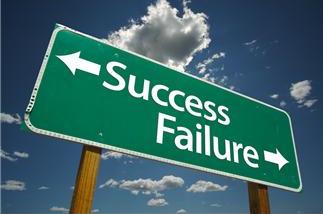 [Speaker Notes: AD

1. Cotton wool effect
Parents now do not want their child to have any negative experiences  
This means that they try to protect them from life's knocks and blows
Doing this undermines their resilience


2.Treating young people like infants
We often think young people: 
Need us do everything for them or it won’t get done
Can’t be trusted to handle responsibility 
Will make poor decisions
Aren’t capable thinkers
Are moody and selfish
Are controlled by hormones
Research shows that treating yp people like infants makes them behave like infants

People are frightened of negative emotions
This encourages people to try to supress their emotions
Paradoxically, research shows this causes more of the negative emotions that they didn’t want

People think that bad feelings don’t have a purpose.
And that bad feelings such as guilt, shame and frustration are only negative.
But research shows that bad feelings can galvanise us to do things differently: we need them to succeed.

All or nothing thinking
Our culture views people as fixed entities, which are unchangeable
People are born smart/stupid
This type of thinking exaggerates the significance of failure and difficulties
Inhibits the finding of solutions 


GROWTH MINDSET]
Growth vs Fixed Mindsets
[Speaker Notes: AD]
[Speaker Notes: AD]
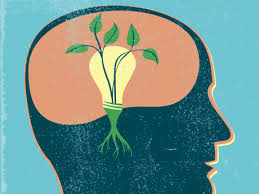 Growth mindsets
Research highlights a growth mindset can:
Support academic achievement and greater academic improvements Blackwell et al. (2007)
Help us to cope with challenge and failure
Impacts on our motivation to learn 

Research shows children pick up on the way adults view intelligence 
This can affect children's’ mindsets towards learning 
Importance of modelling a growth mindset
[Speaker Notes: AD]
Praise and Mindsets
Praise about the process of learning supports children to develop a growth mindset e.g. ‘well done you tried hard with that one’ (Gunderson et al. (2013)
helps them to understand their achievement is because of the effort they put in 
Praise about them as a person 
   promotes a fixed mindset 
think achievement due to ability
 (Zentall & Morris, 2010)
Research shows children as young as 
    2 and 3 years old can pick up on this
[Speaker Notes: AD]
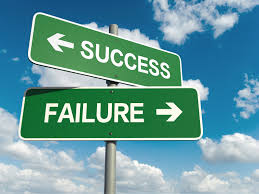 Adult response to failure
Adults’ messages concerning success and failure can have significant implications for children’s academic achievement

Haimovitz and Dweck (2016) found :
Children are more likely to have a growth mindset when parents view failure as a learning experiences 
Children more likely to have a fixed mindset when parents express worries about their child’s failure or abilities and consider failure as a debilitating experience 
Their children felt their parents focused more on their child’s academic performance than their learning
Led children to believe their intelligence is fixed 
Parents who viewed failure as a chance to learn supported their children to develop a growth mindset
[Speaker Notes: AD]
Play
“Free play gives the growing child the cognitive ability to solve problems, the emotional ability to withstand hardship, the social ability to help each other, and the physical ability to carry it all through. Play is the foundation stone of resilience in children, no matter what life may throw at them.” (Dr Mike Shooter, 2015)
Play is a  safe way for children to have a number of important experiences and practise key skills 
Negotiation 
Managing emotions 
Sharing 
Cooperation 
Trust 
Empathy 
Creativity and imagination 
Encouraging a sense of control in their world
[Speaker Notes: Key to promoting wellbeing and resilience in young children is through play]
Connecting With Yourself
Visualising the Super-Brain
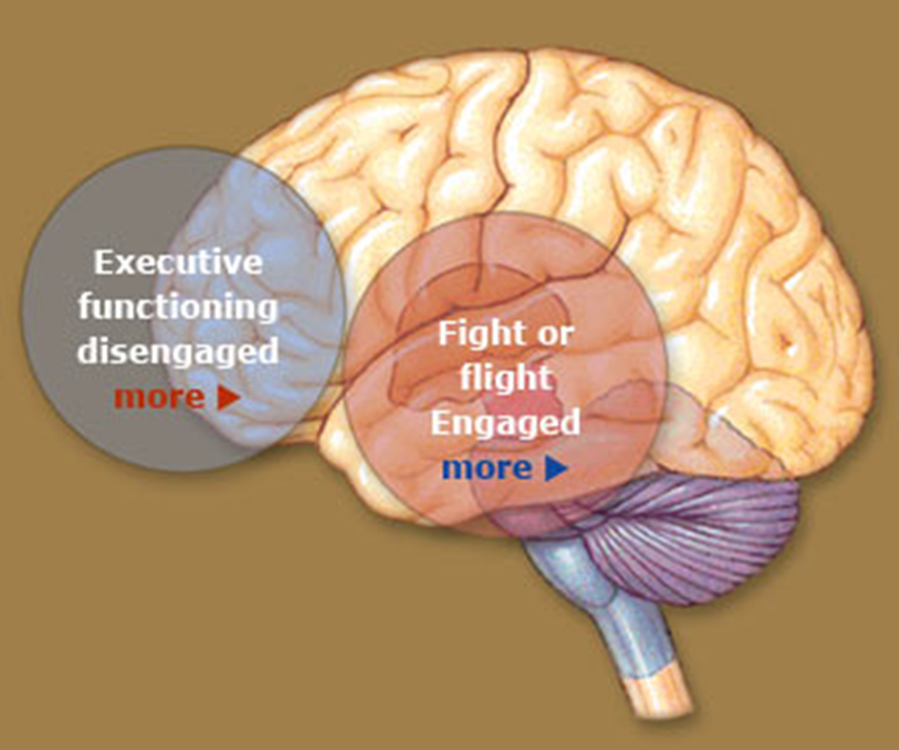 [Speaker Notes: Play dough brain and fist

Wont make the feelings of anger and anxiety disappear but will allow you to feel more in control and think more clearly about your actions]
Chaotic/Off Balance (no-brain state)
Excited/ Assertive
AROUSAL
Calm
Shutdown/Inflexible
[Speaker Notes: Green – wide range of emotions that we largely cope well with on a daily basis.

Red – Chaotic/reactive/’no-brain’ state/out of balance

Blue – out of balance/shutdown/inflexibility]
Recognising Arousal Levels and Learning to Check - In
Accept all feelings are ok to have
Teach a child to be aware of which zone they are in (even challenging emotions can be in the green zone)
Widen the green zone by knowing “what keeps me in the green”?
Start to work on strategies which get you back from the red and blue zone – knowing there is a potential way back is calming in itself
Name It to Tame It:
“I’m feeling really angry, I’m in the red zone”
“I’m frightened, I’m in the blue zone”
“I think you might be feeling scared I understand why you feel that way, I know you’re finding this really hard”
“It’s ok to be in the red zone I’m going to help you to find a way back to the green zone”
[Speaker Notes: Dan Siegel]
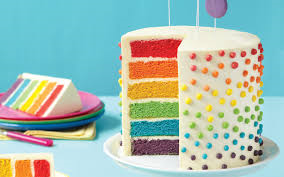 Layer cake pic
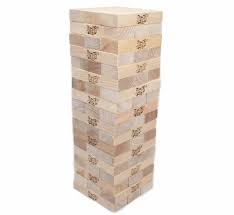 Know your layers
[Speaker Notes: All structures need layers to keep them balanced. When layers are removed the balance is compromised and the structure can becomes out of balance. Buildings like people often cope with some imbalance – Jenga can take hours to fall down!  But too much pressure on what is left of the structure will result in collapse.]
Take ControlCalming the Mind and the body
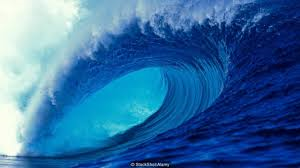 The Wave
Visualise the stress as a wave 
and help them to ‘ride’ or ‘surf’ the 
wave and see how it gets smaller after it peaks
Negative feelings are normal, they rise and fall 
and come and go.
Use arts to write /draw/ be creative
Make a list of activities for when body signs appear
Progressive Muscle Relaxation
Breathing Exercises
Calming the Mind 
(and the body) 
 Be Proactive
Get active
Worry box
Model a growth mindset
Make a picture/poster of your child’s talents and qualities
Take a Break
Refocus your day - pay attention to good things
Cultivate gratitude – what are we grateful for/proud of/looking forward to ?
Just listen………sometimes!
Create a Calm area in the house
Calming the Mind (and the body)
Be Proactive
Make use of fidget objects
Empathise with your child’s feelings
Pin a poster of feelings faces on the wall to encourage your child to identify their feeling without words
Model your own positive coping techniques, actions and words
https://www.youtube.com/watch?v=L_-k_1WQ5As
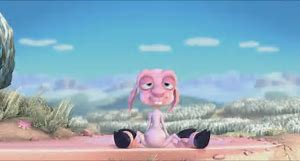